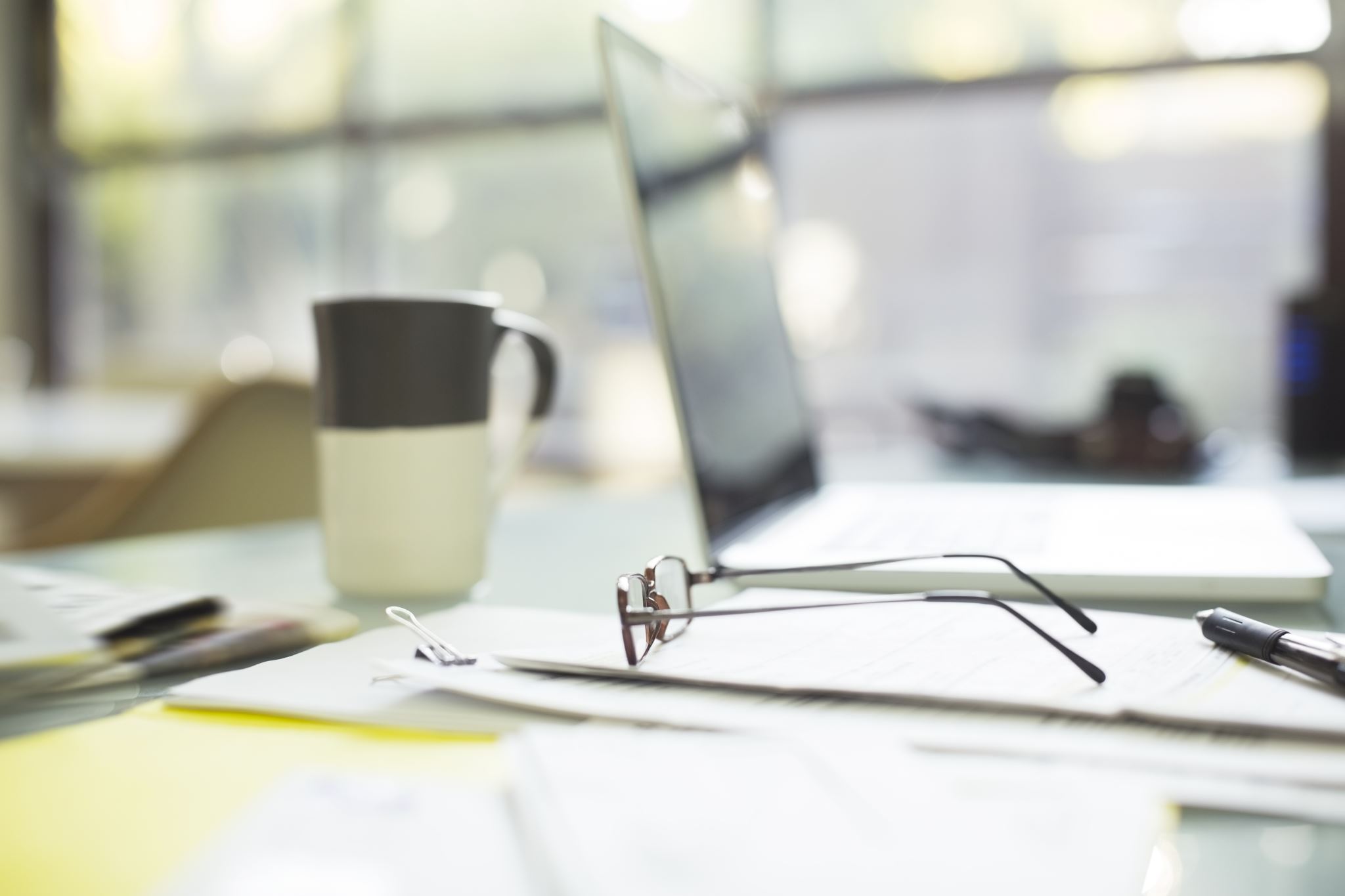 Massachusetts Government Finance Officers Association
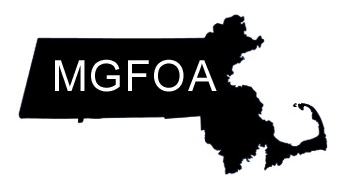 October 7th, 2021
[Speaker Notes: Carol - Welcome]
Careers in Municipal Finance
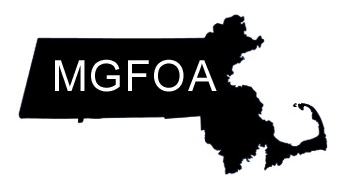 [Speaker Notes: Sean - Intro]
Acronyms
[Speaker Notes: Sean - Intro]
Career Paths
Entry level skills:
​
Attention to detail​
Accuracy
Proficient in Math​
Proficient in use of Technology​
Hardworking
[Speaker Notes: Sean – Intro


Embrace Servant Leadership – “Servant leadership is a philosophy and set of practices that enriches the lives of individuals, builds better organizations and ultimately creates a more just and caring world.” Center for Servant Leadership https://www.greenleaf.org/what-is-servant-leadership/

Public servants can embrace the following qualities of servant leadership:
Being mindful of and caring for the underprivileged in society.
Prioritizing the growth and well-being of individuals and their communities.
Displaying awareness, empathy and foresight.

It is important to note that servant leadership can exist at all levels of an organization. Some public service involves working directly with the people living in communities, while others may solely work with their teams in the organization. In both settings, public servants can embrace the principles of servant leadership.]
Careers
Accounting
Comptroller/Auditor
Asst. Comptroller/Auditor
Procurement Officer
Payroll
Accounts Payable
Town Accountant
Responsible for a variety of functions including payment of bills, payroll (sometimes under treasury), purchasing, and the accurate recording of financial transactions

Speakers:
Arti Mehta artipmehta@gmail.com

Carol Pratt
cpratt@townofmedway.org
Professional organizations
MMAAA
MCPPO
MAPPO
[Speaker Notes: Carol, Allison and Arti]
Careers
Collection
Collector
Asst. Collector
Collector Clerk
Responsible for collection of monies due to the municipality including property taxes, motor vehicles excise taxes and more

Speaker:
Jerry Lane
glane@doverma.org
Professional organizations
MCTA
[Speaker Notes: Jerry]
Careers
Treasury
Treasurer
Asst. Treasurer
Responsible for managing the Town's funds and bank accounts along with issuing debt (Sometimes responsible for payroll) 

Speaker:
Rachel Lopeshttps://www.linkedin.com/in/rachel-lopes-891323120
Professional organizations
MCTA
[Speaker Notes: Rachel]
Careers
Assessing
Principal/Lead Assessor
Appraisor
Assessing Clerk
Responsible for assessment administration and the appraisal of all land and property, Real and Personal, for the purpose of determining the values upon which taxes are levied annually

Speaker:
Eric Henderson
ehenderson@natickma.org
Professional organizations
MAAO
[Speaker Notes: Eric Henderson]
Careers
Town/City Finance
Finance Director
Grants
Budget Analyst
Town Manager
Responsible for managing the financial activites of the municipality including payroll, accounts payable, treasury, assessing, collection, procurement, budgeting, auditing and more

Speakers:
Justin Casanova-Davis
jcasanovadavis@brooklinema.gov

Chris Ketchen
cketchen@townoflenox.com
Professional organizations
MGFOA
NESGFOA
MMA
ICMA
[Speaker Notes: Justin and Chris]
Careers
Payroll/Accounts Payable
HR Director
Facilities Director
Transportation
Food Service Dir.
School Finance
Business Administrator
Asst. Business Manager
Budget Analyst
Responsible for managing the financial and operational activities of the school district which includes payroll, accounts payable, (sometimes treasury), procurement, budgeting, human resources, operations, and more

Speaker:
Mary Ellen Normen
https://www.linkedin.com/in/mary-ellen-normen-037b0011/
Professional organizations
MASBO
MAPPO/MCPPO
MASPA - HR
MASC - policy
MFAA - Facilities
MAPT - Bus
SNA of MA – Food Service
*Plus MGFOA, MMAAA, MCTA, ASBO, GFOA
[Speaker Notes: Mary Ellen]
Benefits
[Speaker Notes: Sean]
Professional Organizations
MGFOA https://www.massgfoa.org
MMA https://www.mma.org
MMAAA https://mmaaa.wildapricot.org
MAAO https://maao.org
MCTA https://www.masscta.com
MASBO https://www.masbo.org/home
MAPPO https://www.mappo.org
MFAA https://massfacilities.com
Wrap Up
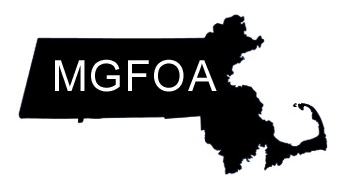 MassTownCareers.org
[Speaker Notes: Sean]